РЕГИОНАЛЬНЫЙ ПРОЕКТ
РАЗРАБОТКА И РЕАЛИЗАЦИЯ  ПРОГРАММЫ  СИСТЕМНОЙ ПОДДЕРЖКИ    И   ПОВЫШЕНИЯ  КАЧЕСТВА ЖИЗНИ ГРАЖДАН СТАРШЕГО ПОКОЛЕИЯ
СТРАТЕГИЯ ДЕЙСТВИЙ:
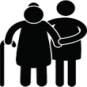 охват профилактическими осмотрами граждан старше трудоспособного возраста
обучение компьютерной грамотности
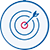 ЦЕЛЬ: 
УВЕЛИЧЕНИЕ ОЖИДАЕМОЙ ПРОДОЛЖИТЕЛЬНОСТИ ЗДОРОВОЙ ЖИЗНИ 
ДО 67 ЛЕТ 
К КОНЦУ 2024 ГОДА
создание приемных семей
доля лиц старше трудоспособного возраста, находящихся под диспансерным наблюдением
проведение занятий физической культурой и спортом на спортивных объектах шаговой доступности
уровень госпитализации
на геронтологические койки
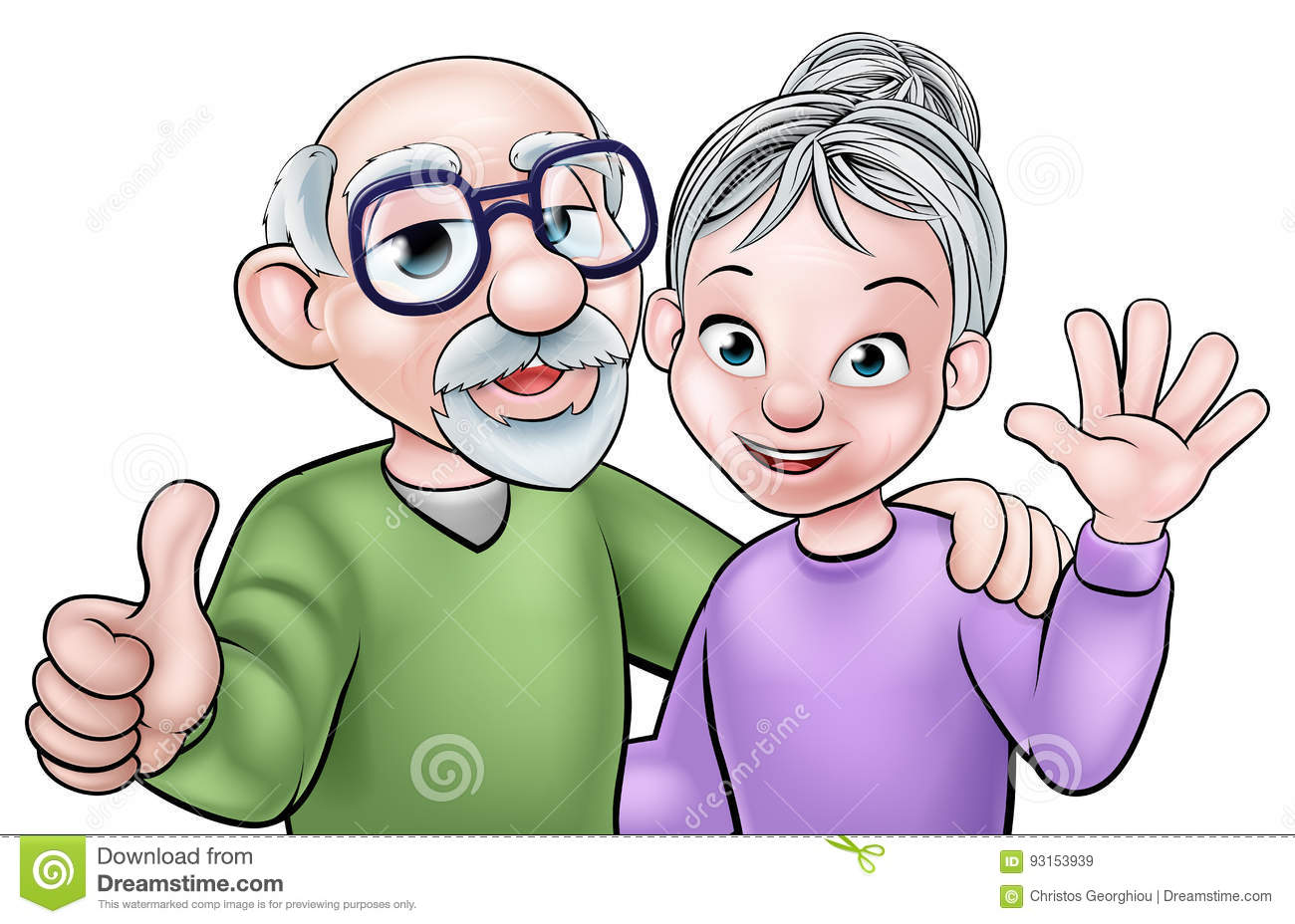 вовлечение в культурную жизнь общества
количество лиц предпенсионного возраста прошли профессиональное  обучение и дополнительное профессиональное образование
содействие занятости, в том числе на рабочие места с гибким графиком
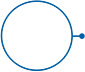 4 788 
чел.
вовлечение в волонтер-скую деятельность
90%
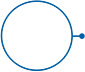 55%
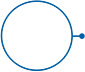 70%
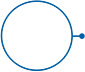